Working with adolescent risk and resilience masterclass
Dez Holmes
Director
Research in Practice
1
Session objectives
To consider how adolescent risk can be addressed more effectively, by:
Reflecting on the evidence on attachment patterns in adolescence;
Briefly exploring evidence around adolescent development, including brain development;
Considering adolescent risk and behaviour, and challenging notions of ‘choice’;
Highlighting how services and practice can better build resilience including the role of relationship-based practice and participation;
2
Reflecting on adolescence
What one word might describe you as a teenager…?

Can you think of something risky that you did as a young person?
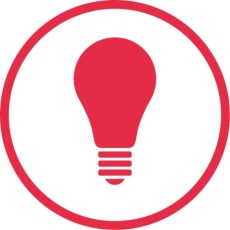 3
Mind the gap…
4
What makes adolescents so special?
The range, nature  and causes of adolescent risks are different than those faced by groups younger / older than them  a distinctive set of interconnected needs.
The impact of maltreatment often manifests differently to that of maltreatment at a younger age.
Adolescence itself provides a unique array of strengths and opportunities  as a result of social and physiological development processes.
BREAKING: they don’t cope better because they’re older
5
Rescue Vs Reform
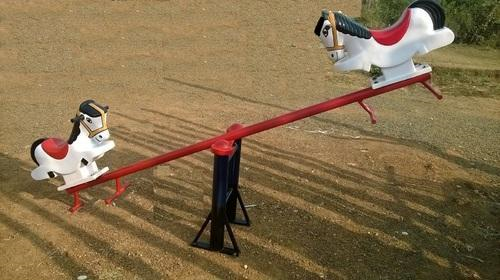 6
An awkward fit
Physical abuse
Adult to YP violence
Mutual adult – YP violence
Victim of gang-related or community violence
Physical violence from partners
Sexual abuse
CSE (gangs & groups)
Sexual abuse by peers
Sexual abuse (IPR)
Exposure to CSE
Duress to engage in sexual abuse
Online sexual abuse
Intrafamilial
CSA (other adults)
Emotional abuse
Verbal abuse from family
Verbal abuse between family & YP
Bullying
Exposure to CSE, drugs, gangs etc.
Living with parental DV
Abuse from partners
Neglect
Familial neglect
Neglect in custody
Overly restrictive parenting
7
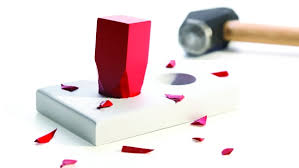 But where do these risks sit?
	- eating disorders
	- self-harm
	- substance misuse
And some risks don’t neatly fit, e.g. 
	- homelessness: sometimes neglect, sometimes not
	- abuse from partner can divide into 3 categories (emotional, physical and sexual abuse)

New categories / expanded definitions are unlikely to help
8
… many adolescent interventions are either downward extensions of adult programs or upward extensions of child programs …
(Thornberry et al, 2010)
… the biggest challenge is prioritising them … we can’t rush out to a sixteen year old who’s perhaps sofa-surfing and perhaps experimenting with drugs and getting into crime … we can’t prioritise that when we’re working with 0 to 5 year olds in, you know, some pretty dire situations.
(Gorin and Jobe, 2013)
9
It’s about relationships
So it is in relationships with other people that one learns to understand oneself. And by understanding one’s self, one begins to understand other people. Thus the world ofrelationships is both the problem to be solved and the means to its solution.
(Howe et al, 1999)
To develop normally, a child requires progressively more complex joint activity with one or more adults who havean irrational emotional relationship with the child.
Somebody’s got to be crazy about the kid. 
That’s number one. First, last, and always.
(Bronfenbrenner, 1971)
10
Attachment and adolescence (Shemmings, 2011)
Secure children are not dealt a ‘good hand’ at birth - they are given those cards by their primary carers.
Doesn’t mean that insecurely attached children are destined to a life of unhappiness, addiction and stress.
Close relationships of insecurely attached people can become strained and fractured - find it difficult to trust others and other people will find them hard to understand.
11
Adolescence and disorganised attachment (Shemmings, 2011)
Children who have experienced abuse/neglect/ prolonged disorganised attachment (DA) = likely to find caring and supportive relationships frightening and perplexing – will tend to avoid them.
DA in infancy can lead to dissociative symptoms in adolescence and early adulthood, e.g.
severe panic attacks
blanking out and difficulty remembering events
an inability to keep intrusive thoughts/images out of one’s mind. 
Likely to do things to make adults reject them.
12
Adolescent attachment
Research shows that attachment security in adolescence exerts precisely the same effect on development as it does in early childhood: a secure base fosters exploration and the development of cognitive, social and emotional competence.
(Moretti & Peled, 2004)
13
Reflecting on adolescent attachment
Thinking about what you know about attachment patterns, and how these can present in adolescence:
Read/reflect on Jack’s story
How has the system responded – or not – to Jack’s attachment needs?
How could a more attachment-oriented local system respond to Jack?
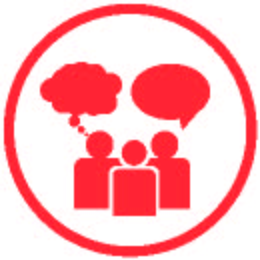 14
Adolescent development
The characteristics of transitions include:
An eager anticipation of the future
A sense of loss or regret for the stage that has been lost 
A sense of anxiety about what is unknown 
A major psychological readjustment 
A degree of ambiguity of status during the transition
Key areas of development:
Physical development (puberty, brain development)
The role of the family
Identity
Peer relationships (risks and opportunities)
Health (and mental health)
(Coleman, 2014)
15
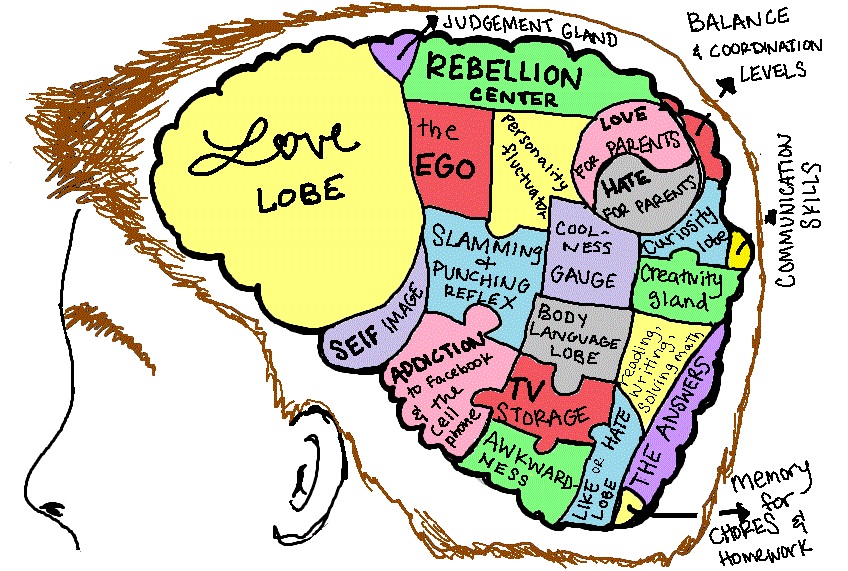 Image taken from: http://ourvoiceteen.blogspot.co.uk/2012/06/my-teenage-brain-takes-that-as-insult.html
16
Family relationships
If parents are absent/disengaged, or where there is conflict/violence – outcomes likely to be worse.
Risk factors –
harsh/erratic discipline
lack of employment (parents)
parental mental health problems
parental substance misuse      (Coleman, 2014)
Authoritative parenting – warmth, structure, age-appropriate autonomy.
Behavioural vs. Psychological control (Holmes et al, 2013)
17
Peer relationships (Coleman, 2014)
YP remain hugely influenced by parents’ attitudes and behaviour.
Friends provide:
companionship 
a reliable alliance (someone to be on your side) 
help (in times of need) 
intimacy (someone to share things with) 
self-validation (to show you are accepted by others).
Open to the negative influences if have low self-esteem and low levels of support from home (Cotterell, 2007) 
Influence of social media – threats and opportunities.
18
Reflecting on adolescent development
Thinking about what you know about adolescent development, consider:
How has the system responded – or not – to Jack’s developmental needs?
What support do you (and your staff / managers) need to help understand and work with adolescent development?
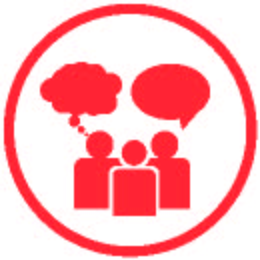 19
‘Risk-taking’ and adolescence
Biological, psychological and social changes - more likely to engage in risk-taking behaviours (Calkins, 2010) 
Can be positive - learn about harm and safety, find out the limits of sensible behaviour (Coleman, 2014)
Ego-syntonic risks
The challenges for us:
identify most promising ways of engaging YP to divert them from risky behaviours 
address the impact of risky behaviours when they’ve already taken place.
20
Risk factors for maltreatment in adolescence
Parental substance abuse
Parenting issues – lack of supervision
Reciprocal links between behaviour and parenting (Rees et al, 2010)
Family violence
Violence within intimate teenage relationships
Neglect (most common)
21
Vulnerability
Conceptions of vulnerability are central to the way risk is classified
The totality of a YP’s vulnerability may not always recognisable from apparently isolated incidents 
Factors interact in complex ways, and vary over time and between individuals
Behaviour / ‘choices’ can eclipse all else
Simplistic checklists / ‘predictive’ assessment tools are problematic
So, professionals must have time to really know young people to exercise judgment
22
Adolescent choices and behaviours
Increased risk-taking, emotional highs and lows, sensitivity to peer influence - underpinned by interacting social and neurobiological changes 
Adapted to harms experienced in earlier childhood 
Unmet needs - seek to meet via risky routes  
Adolescent choices are part of the problem and part of the solution
Misinterpreted as rational informed adult ‘lifestyle choices’  Victims being denied appropriate support / permission to give up
Conversely, professionals can minimise adolescent choice and agency
23
Example of sexual exploitation
e.g. Reid (2011); DePrince (2005); Kaestle (2012)
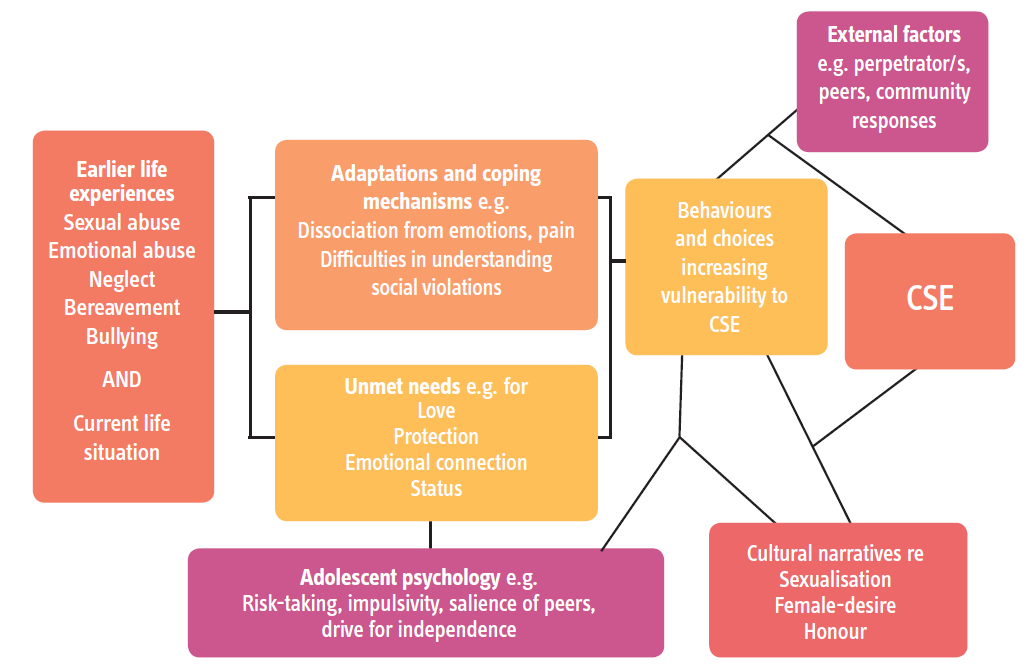 24
Young people want…
Vigilance: to have adults notice 
Understanding & action: to understand what is happening; to be heard; to have that acted upon 
Stability: to develop a stable relationship of trust 
Respect: to be treated with the expectation of competence 
Information & engagement: to be informed & involved in procedures, decisions, concerns & plans
Explanation: to be informed of the outcome 
Support: to be provided with support 
Advocacy: to be provided with advocacy to assist in putting forward views
(HM Government, 2015)
25
“I was throwing hints to people an’ all. I was throwing hints ‘cause I didn’t want it comin’ out of my own mouth. I wanted people to work it out … I was getting myself drunk so I could come out with it, ‘cause I couldn’t say it when I was like sober. I was like ‘I can’t say it’ ” 
		
(young person cited in Beckett, 2011)
26
Reflecting on adolescent risk and choice
How have Jack’s ‘choices’ possibly been misinterpreted?
How are you (and your staff / managers) supported to navigate the complex nature of adolescent risk, behaviour and ‘choice’?
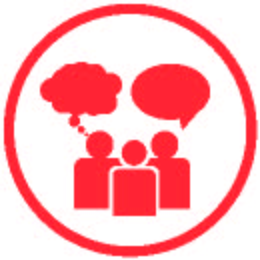 27
Recognising and promoting resilience
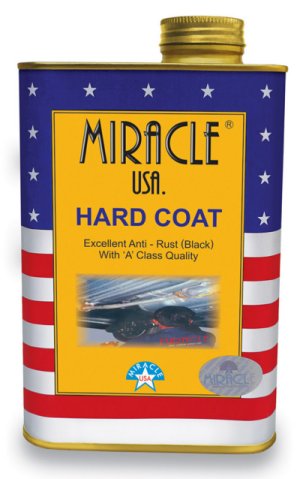 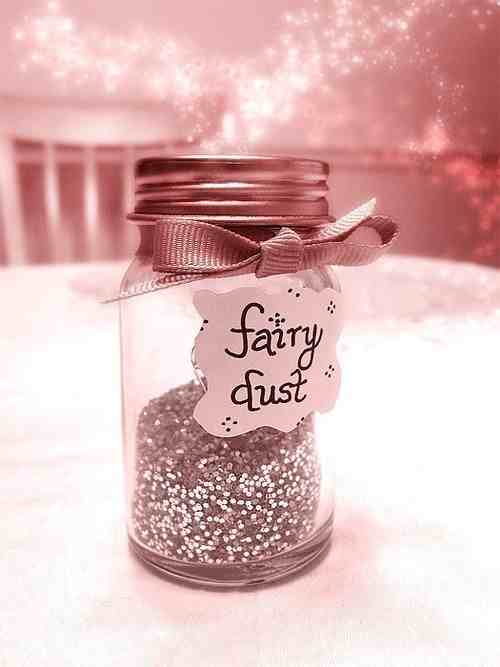 28
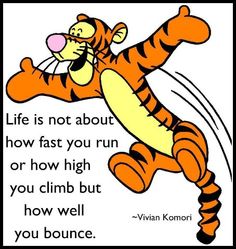 Resilience can be defined as the ability to withstand and rebound from disruptive life challenges, strengthened and more resourceful.
(Walsh, 2008)
29
Resilience in adolescence (Coleman, 2014)
Types:
Avoiding risks that adolescents are predisposed to following earlier adversity or maltreatment in childhood, e.g. avoiding sexual revictimisation.
Avoiding serious risks (e.g. substance misuse) that adolescents may be predisposed to by virtue of their developmental stage (these overlap with the category above).
Avoiding significant risks in the environment – e.g. avoiding victimisation in a violent neighbourhood.
Avoiding longer-term harm associated with any of the above sets of risks – e.g. avoiding addiction following substance misuse, or finding well-being and stability after an episode of running away.
30
Promoting resilience in CYP
Relationships are paramount (Coleman, 2014) 
Self-efficacy, positive identity development, aspirations -  commonly associated with resilience
‘Inoculation’
CYP as assets (Young Inspectors, Student Council)
Mentoring / Peer mentoring (DuBois et al, 2011)
Authoritative parenting to reduce harm (e.g. intensive family interventions, PACE relational safeguarding model)
31
Defining participation
Defined as children taking part in and influencing processes, decisions and activities that affect them, in order to achieve greater respect for their rights						(Lansdown, 2002)
Children's rights to protection and participation are mutually dependent and indivisible 
							(UNCRC)
32
Participation in CSE* practice
Involves work with children individually and collectively to:
Access information, resources and support
Exercise autonomy & choice
Experience of a sense 
of control
Influence & inform 
change

* Or youth offending,
Mental health, 
Education, etc
33
Participation as protective?
(Warrington, 2016)
34
Participation as protection
Increasing self-efficacy 
An important part of getting over things yourself can happen when you feel like you are helping other people; to feel like you are making something good come out of something bad (AYPH, 2014)
Reducing resistance and countering cultures of silence 
Having choices makes you more likely to open up and talk to someone (AYPH, 2014)
35
When we deny victims’ self-efficacy…
“I was basically a puppet. When they [the police] wanted me, I had to do it. When they didn’t want me, I heard nothing.”


“Workers expect you to tell them everything about your lives but then they tell you nothing about theirs . ... That’s how the men work too – they find out everything about you then don’t even tell you their real name.”

				(See Camille Warrington’s work)
36
and this stuff is hard and uncomfortable…
“If you are  taking something away that we see and experience as positive, fun or good, you must help us  find an alternative that it is also positive, good and preferably fun”
(Young person cited in Purple Monsters, 2014)
“A lot of people have pushed us into things, have forced us to do things and made a lot of decisions for us and we don’t need the people who are there to help us, to do it as well”
(Young person cited in Jago et al 2011)
37
7 learnable skills of resilience
Emotional awareness or regulation
Impulse control
Optimism
Causal analysis
Empathy
Self-efficacy
Reaching out (taking appropriate risk)
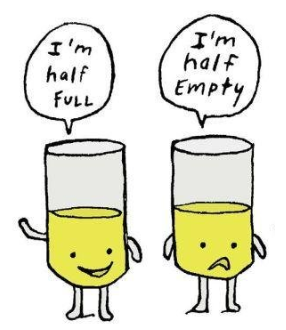 (Reivich, 2005)
38
The role of Relationship-Based Practice (RBP)
39
Modelling RBP
Recognises the complexity of human behaviour and relationships: people are not rational beings.
Understands anxiety as a natural response to distress and uncertainty.
Acknowledges social welfare practice as complex, unpredictable, and full of uncertainty.
Recognises that establishing meaningful professional relationships is the key to engagement.
(Ruch, 2005; Ruch et al, 2010; Munro, 2011)
40
Key features of RBP in action
Communicating respectfully: trust, honesty and feeling safe.
Sharing goals: being clear about concerns and taking YP/family with you.
Practical assistance and understanding family’s needs, while ensuring YP remains central focus.
Being reliable, available and building services around YP’s/family’s needs.
(Mason, 2012)
41
Panning for gold…
Read Michelle’s history and chronology.
Listen to Michelle’s story.

Think about Michelle’s story and consider: 
Are there resilience factors that you (or your staff) could build upon?
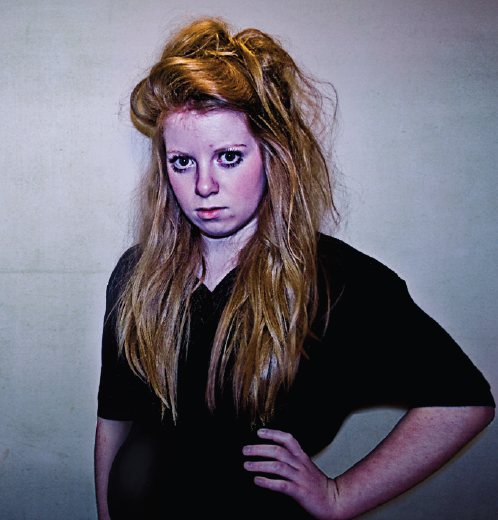 (Case study taken from DfE, 2012)
42
A different approach
A distinctive adolescent-centered approach is required.
Adolescents are not simply young adults or old children. Risks, pathways to and impact of, are different from those of other age groups.
This developmental stage holds distinctive strengths and opportunities.
All this has implications for policy and practice.
43
Seven principles to improve responses to adolescent risk
Work with adolescent perception, agency, aspiration, skill and development 
Work with young people as assets and resources
Promote supportive relationships between YP and their family and peers (where possible)
Prioritise supportive relationships between YP and key practitioner/s
Holisticism
Accessible and advertised services 
Equip and support the workforce
44
Recognising vulnerability
45
Disclosure
46
Support
47
Care
48
Workforce
49
Concluding thoughts
Being more adolescent-centred in our approach to risk, need and resilience will likely be both effective and cost-effective in the longer term
Requires risk-taking, innovation and courageous leadership
Requires a more fundamental shift across the whole of society in how we view young people 
 - appreciating their agency
 - acknowledging them as citizens and assets
 - tackling societal contexts that ensnare and  discriminate
If not now, then when…?
50
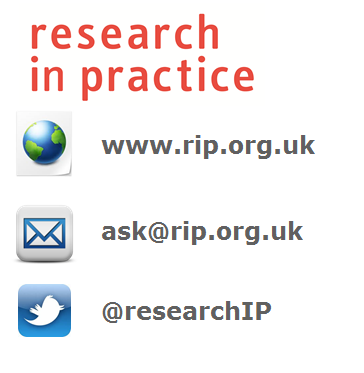 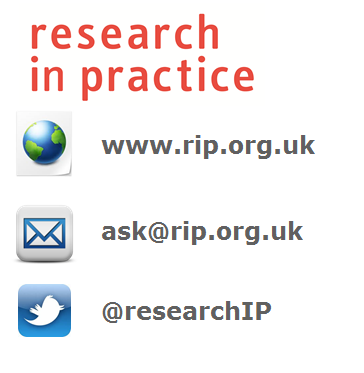 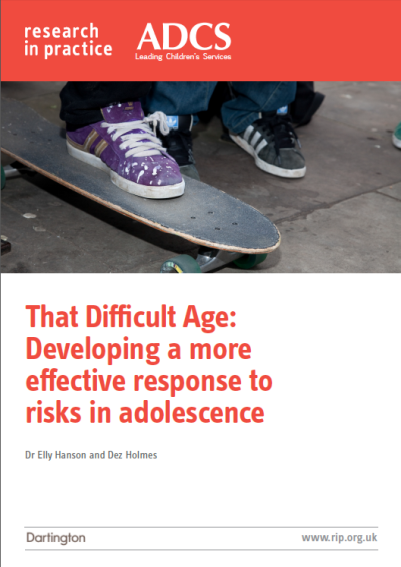 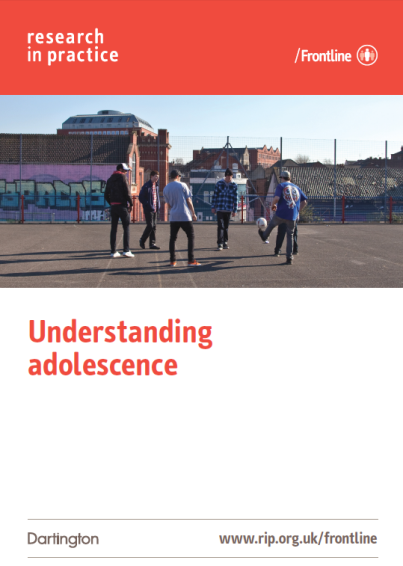 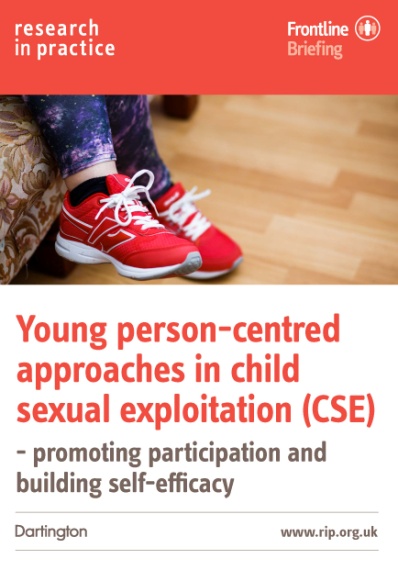 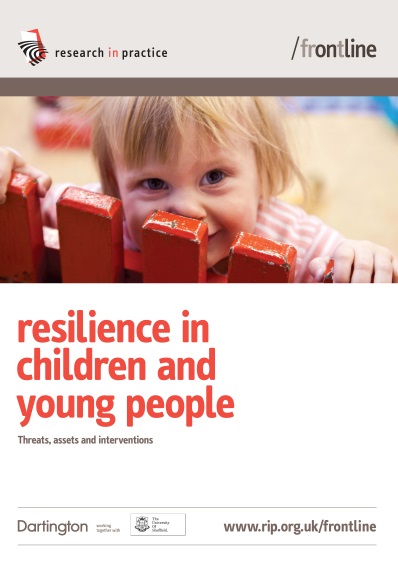 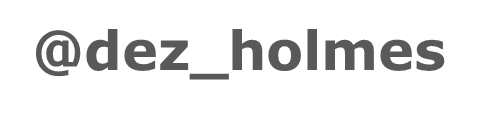 Thank you
51